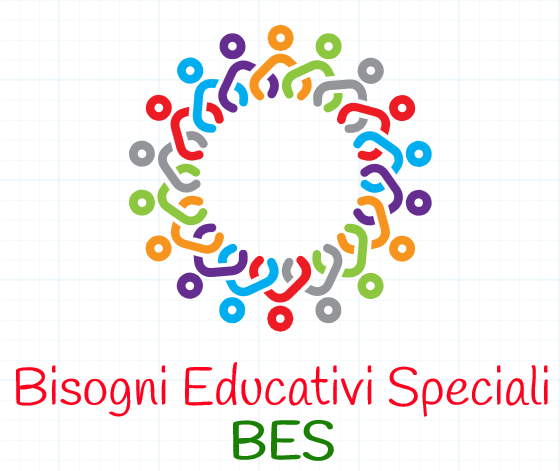 Parte prima
Caterina Cela
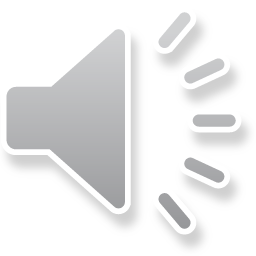 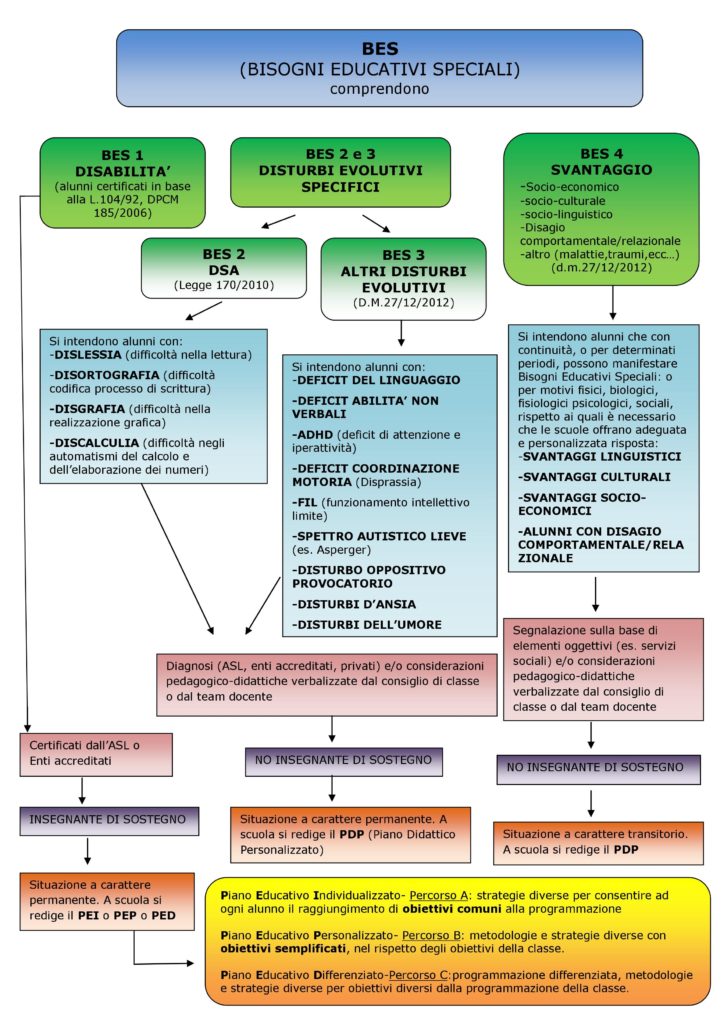 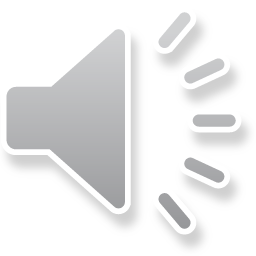 DISTURBI DELL’APPRENDIMENTO
Abbiamo visto che le «difficoltà ad apprendere» possono dipendere da fattori ambientali e/o esterni all’alunno (arretratezza culturale, scarsa stimolazione, degrado sociale, assenze frequenti, difficoltà linguistiche) oppure da fattori individuali (deficit visivi e/o uditivi, insufficienza mentale, scarso funzionamento di capacità specifiche come linguaggio, lettura, memoria o attenzione). 

I disturbi vengono diagnosticati quando i risultati ottenuti in test psicometrici, somministrati individualmente, su lettura, calcolo o espressione scritta si collocano significativamente al di sotto degli standard previsti in base all’età, all’istruzione e al livello di intelligenza.
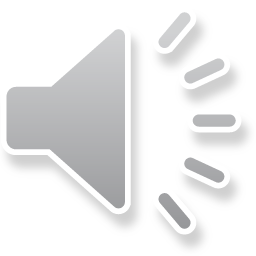 Certi comportamenti e atteggiamenti possono essere considerati come spie della presenza di disturbi di apprendimento scolastico. Alcuni di questi sono facilmente evidenziabili dai genitori, soprattutto in età prescolare. Altri, invece, possono essere più efficacemente identificati dagli insegnanti.

Segnali evidenziabili in età prescolare:
ritardo nella comparsa del linguaggio;
problemi di pronuncia;
vocabolario limitato per l’età;
difficoltà ad imparare l’alfabeto, i giorni della settimana, i colori, le forme e i numeri;
iperattività e distraibilità estreme;
grosse difficoltà nell’interazione con i coetanei;
difficoltà di orientamento spaziale (confusione tra destra e sinistra);
ritardo nell’acquisizione di abilità motorie fini (allacciarsi le scarpe o usare le forbici).

Segnali evidenziabili in età scolare (3-6 anni):
difficoltà ad abbinare le lettere ai suoni;
pause frequenti ed errori (per esempio, scambio di lettere b con d o q con p) durante la lettura ad alta voce;
errori nella lettura di numeri a due o più cifre, invertendo l’ordine (per esempio, 21 viene letto 12);
confusione tra i simboli aritmetici;
lentezza nell’apprendere cose nuove;
lentezza nella memorizzazione;
impulsività e difficoltà a pianificare le proprie attività;
impugnatura goffa della penna;
difficoltà a percepire i rapporti temporali (confusione tra ieri e domani);
scarso coordinamento motorio e goffaggine.
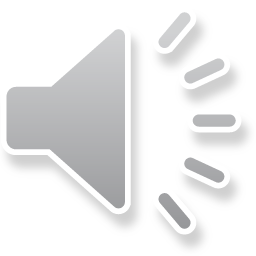 Segnali evidenziabili in età scolare (7-10 anni):
difficoltà a imparare prefissi e suffissi;
riluttanza a leggere ad alta voce;
difficoltà a capire i problemi di matematica;
calligrafia caotica e incomprensibile;
riluttanza ad eseguire compiti scritti;
scarsa capacità di ricordare gli avvenimenti;
incapacità a ripetere correttamente una storia, non rispettando l’ordine temporale degli avvenimenti;
estrema difficoltà a fare amicizia con i coetanei;
difficoltà a rispettare il proprio turno durante una conversazione o durante un gioco;
difficoltà a capire gli scherzi e le barzellette.
La presenza e, soprattutto, la persistenza di alcuni tra i segnali sopra elencati, deve indurre a sospettare l’esistenza di un disturbo di apprendimento scolastico. Per la corretta diagnosi del disturbo è necessario un esame approfondito e l’uso di diversi test psicometrici.
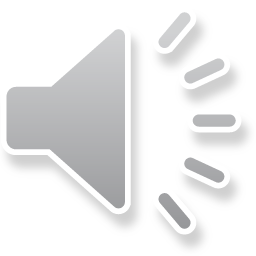 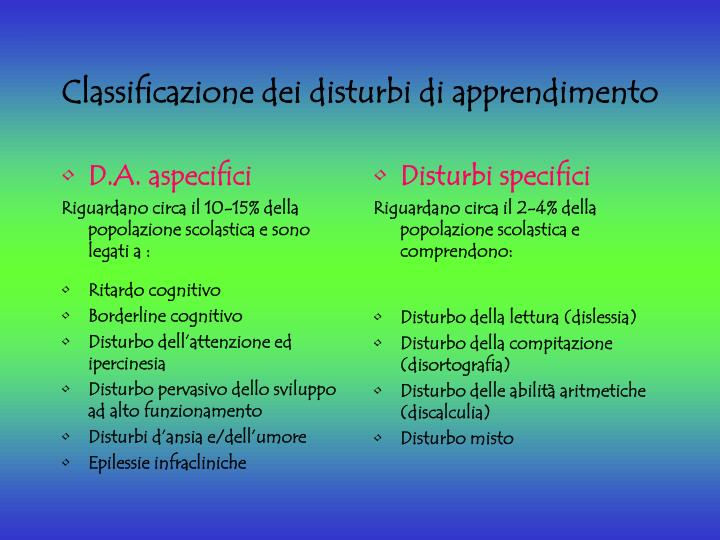 DISTURBI DELL’APPRENDIMENTO
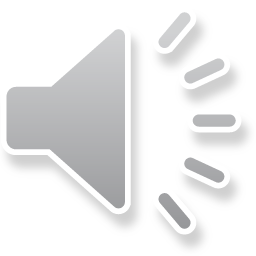 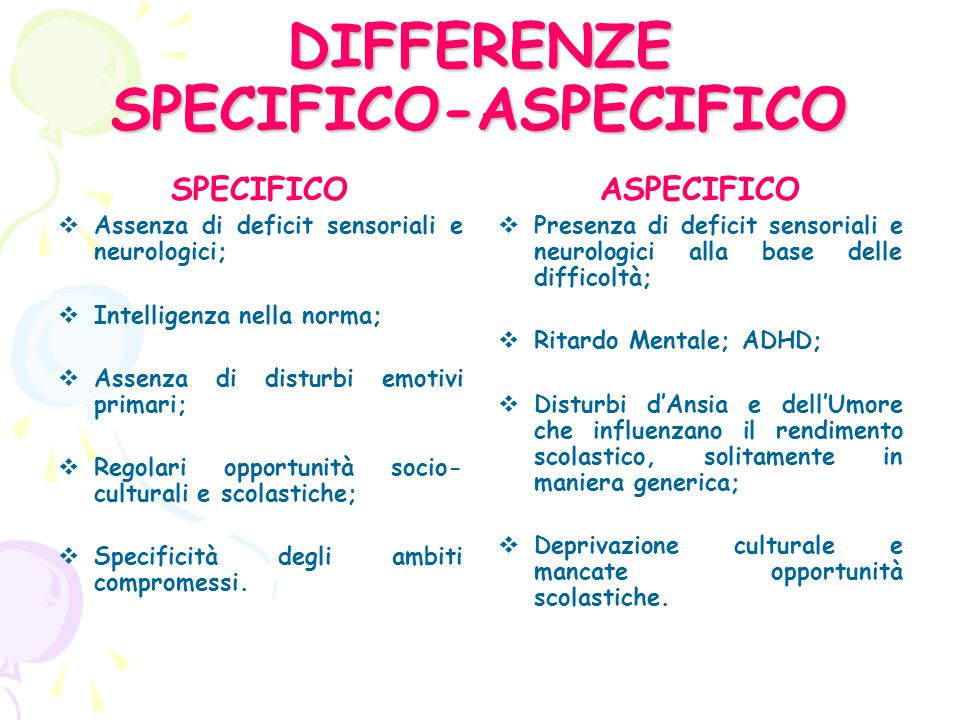 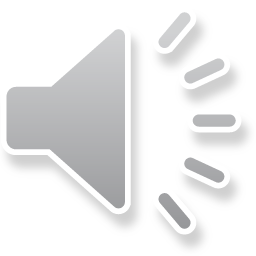 FACCIAMO CHIAREZZA
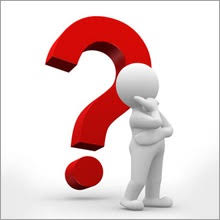 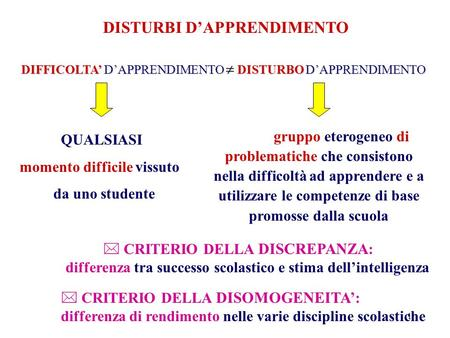 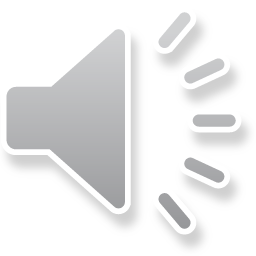 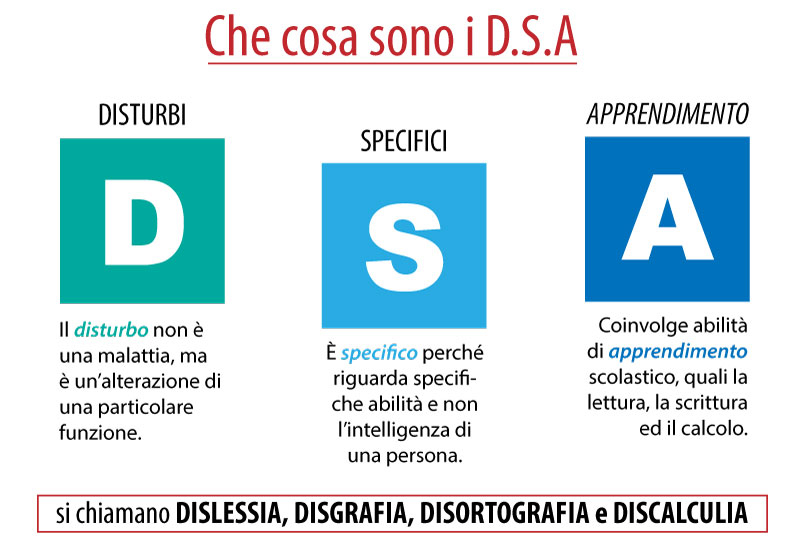 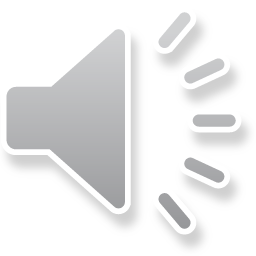 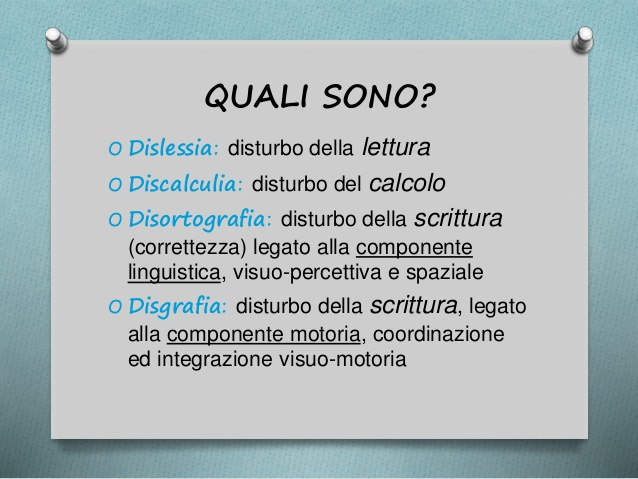 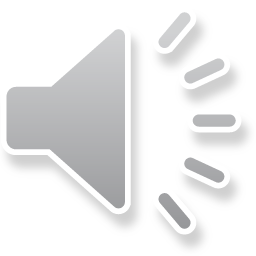 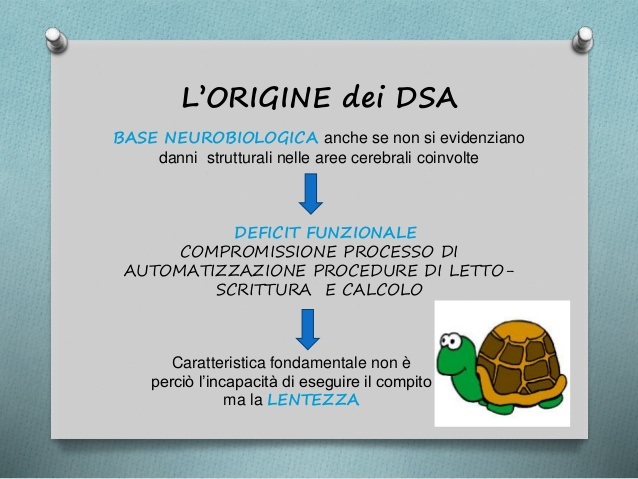 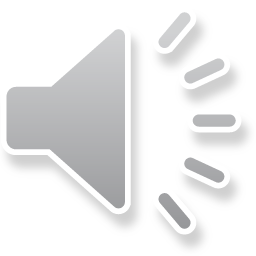 Il disturbo della lettura: la dislessia

La dislessia consiste nella difficoltà che i soggetti scolarizzati hanno a leggere fluentemente e correttamente ad alta voce. 
Il disturbo si manifesta attraverso una lettura stentata, poco espressiva e comunque al di sotto degli standard previsti per l’età anagrafica, il livello intellettivo generale e l’istruzione adeguata all’età. Difficoltà di questo tipo possono dipendere da capacità intellettive insufficienti, istruzione manchevole, deficit sensoriali o cause esterne.
La dislessia può infatti essere acquisita o evolutiva. 

La dislessia acquisita si manifesta in soggetti che sono in grado di leggere normalmente e che, in conseguenza di lesioni derivate da eventi patologici nelle aree corticali coinvolte nel procedimento di transcodifica, cominciano a commettere errori o ad incontrare difficoltà di decodifica. 

La dislessia evolutiva, invece, è il disturbo di lettura proprio di quei soggetti che non hanno mai imparato a leggere in modo corretto. Molto più frequente di quella acquisita, la dislessia evolutiva è solitamente diagnosticata durante i primi anni della scuola primaria, quando gli alunni cominciano ad apprendere la lettura e la scrittura, ma può essere rilevata anche in una persona adulta.
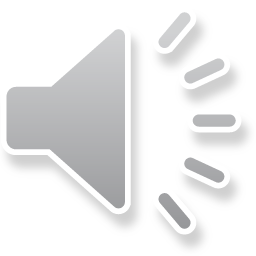 Le condizioni che, secondo l’OMS, devono ricorrere perché un disturbo della lettura possa essere ricondotto alla dislessia evolutiva sono:

il livello intellettivo deve essere nella norma (Q.I. compreso tra 75 e 100);
il livello di lettura deve essere significativamente distante da quello di un bambino di pari età o classe frequentata;
il soggetto non deve presentare disturbi neurologici o sensoriali che possano giustificare la difficoltà di lettura come conseguenza diretta;
il disturbo deve essere persistente, nonostante una scolarizzazione adeguata e interventi didattici specifici;
il disturbo deve presentare conseguenze sulla scolarizzazione o sulle attività sociali in cui è richiesto l’impiego della letto-scrittura.
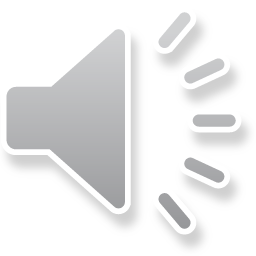 DISLESSIE ACQUISITE: ALCUNE TIPOLOGIE

Dislessia da neglect
È un disturbo che comporta la mancata elaborazione di una parte del campo visivo, generalmente la parte sinistra. Il paziente commette errori nella lettura perché non presta attenzione alle porzioni delle parole corrispondenti alle aree dello spazio negletto. Gli errori commessi, in genere, sono costituiti dall’omissione o dalla sostituzione delle lettere che compongono la part e di parola negletta. Un errore riscontrabile in questo tipo di dislessia potrebbe ad esempio comportare che la parola “LETTO” venga letta come “ETTO”, “PETTO”, “SETTO”, “TETTO”.
Dislessia attenzionale
I soggetti sono in grado di leggere le parole, ma non le lettere che le compongono, oppure sono in grado di leggere le parole e le lettere solo qualora vengano presentate separatamente, mentre non riescono a leggerle se fanno parte di una serie. Uno degli errori più tipici di questi soggetti è la “migrazione” delle lettere, per cui se vengono presentate contemporaneamente le stringhe RINE-PATO esse possono essere lette come PANE-RITO.
Dislessia lettera per lettera
Le parole vengono lette solo attraverso la lettura separata delle lettere che le compongono. Il processo di lettura dei soggetti affetti da questo disturbo è simile a quello dei bambini durante le prime fasi di apprendimento della lettura quando, prima di leggere l’intera parola, fanno la sillabazione. La velocità di lettura è proporzionata alla lunghezza delle parole. Anche l’accur atezza con cui le parole vengono lette dipende molto dalla lunghezza delle stesse. Gli errori commessi sono di tipo visivo: i soggetti, cioè, confondono parole visivamente simili.
Dislessia fonologica o lettura visiva
Quando si impara a leggere si apprendono le regole di conversione grafema-fonema, ma si costruisce anche una sorta di vocabolario visivo che permette di leggere e capire le parole senza bisogno di tradurle mentalmente in suoni. Questo tipo di lettura visiva è possibile solo per le parole conosciute e non è utilizzabile per le non parole. I dislessici fonologici sono quei soggetti che riescono a leggere solo utilizzando questo vocabolario visivo. La dislessia fonologica consiste sostanzialmente nell’incapacità di leggere le non-parole e le parole sconosciute, mentre viene conservata la capacità di leggere le parole che fanno parte del vocabolario usuale.
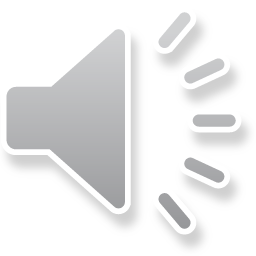 Indicatori di dislessia

Il bambino in età scolare:
ha acquisito con ritardo le normali competenze linguistiche;
pronuncia male alcune parole, lettere o gruppi di lettere;
confonde le indicazioni di direzione (es. sopra/sotto, dentro/fuori);
inciampa, sbatte, cade eccessivamente;
manifesta rapidità di pensiero e di azione;
ha difficoltà ad imparare le filastrocche per bambini;
presenta difficoltà con le «sequenze» (es. successione ordinata di perline colorate).
Il bambino fino ai 9 anni:
incontra una difficoltà ad imparare a leggere e a scrivere;
inverte continuamente numeri e lettere (ad es. “15” per “51”, “b” con “d”);
impara a fatica l’alfabeto, le tabelline e le sequenze di nomi, come i giorni della settimana e i mesi dell’anno;
è disattento e ha scarsa capacità di concentrazione;
non riesce agevolmente ad allacciarsi le scarpe, a colpire il pallone o a saltare.
Il bambino dai 9 ai 12 anni:
persiste negli errori nella lettura e/o possiede una scarsa comprensione dei contenuti;
inverte o omette lettere e parole nella lettura e nella scrittura;
per eseguire compiti scritti impiega un tempo superiore alla media;
è disorganizzato a scuola e a casa;
ha difficoltà a copiare dalla lavagna o dal testo;
vive sentimenti di mancanza di fiducia in se stesso e nelle sue capacità;
incontra notevole difficoltà ad imparare le lingue straniere.
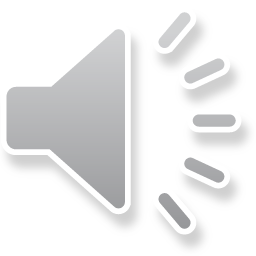 Tra gli indicatori più comuni del disturbo dislessico vi è la scarsa capacità di discriminare grafemi:
diversamente orientati nello spazio, per cui il soggetto confonde la “p” e la “b”, la “d” e la “q”, la “u” e la “n”, la “a” e la “e”, la “b” e la “d”, etc.;
che presentano somiglianze o differiscono per piccoli particolari, per cui il soggetto confonde la “m” con la “n”, la “c” con la “e”, la “f” con la “t”, la “e” con la “a”, etc.;
corrispondenti a fonemi che presentano somiglianze percettivo-uditive (F e V; T e D; P e B; C e G; L e R; M e N; S e Z).


Il soggetto dislessico presenta poi difficoltà di decodifica sequenziale, che si manifestano in omissione di grafemi e sillabe, salti di parole e/o salti da un rigo all’altro, inversioni di sillabe, aggiunte e ripetizioni.


La lettura è il risultato di una sequenza di processi complessi che comprendono un’attività di decodifica e transcodifica e un processo di comprensione. L’attività di decodifica e transcodifica include il riconoscimento dei segni dell’ortografia, la conoscenza delle regole di conversione dei segni ortografici in suoni, la ricostruzione delle stringhe di suoni in parole del lessico. Il processo di comprensione, peraltro, riguarda sia il significato delle parole singolarmente considerato sia il significato del testo nel suo complesso.
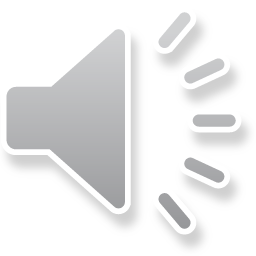 La corretta interpretazione degli indicatori di dislessia è molto importante per porre una diagnosi differenziale con altri tipi di disturbi dell’apprendimento. Se la sindrome dislessica non viene riconosciuta, la compromissione del rendimento scolastico può essere erroneamente attribuita ad altre cause (ritardi intellettivi, pigrizia, problemi psicologici, disattenzione, ecc.).
La diagnosi differenziale prevede:

variazioni del rendimento scolastico entro i limiti (bassi) della norma;
difficoltà scolastiche dovute a mancanza di opportunità, insegnamento carente, fattori culturali;
difficoltà di apprendimento derivanti da disturbi della vista o dell’udito, a meno che le difficoltà di apprendimento siano in eccesso rispetto a quanto solitamente associato a questi deficit;
ritardo mentale, salvo quei casi con livello di apprendimento (lettura, scrittura o calcolo) significativamente inferiore rispetto al livello atteso in base a scolarità e grado del ritardo mentale;
disturbo generalizzato dello sviluppo, a meno che il livello scolastico sia significativamente inferiore alle attese in base a scolarità e funzionamento intellettivo.
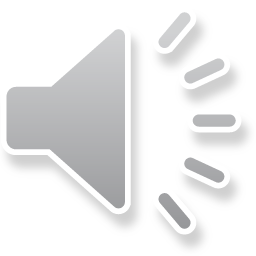 Il recupero del soggetto dislessico è sicuramente possibile, ma il percorso postdiagnostico non è dei più facili, perché il disturbo comporta difficoltà a livello scolastico con conseguente calo di motivazione e autostima. 
Gli obiettivi degli interventi terapeutici – che devono essere personalizzati in base a parametri come l’età, la specificità del disturbo e il livello di gravità – sono di ridurre la pesantezza del disturbo, di favorire l’inserimento socio-scolastico e di permettere al soggetto di sviluppare al meglio le proprie potenzialità. 
La collaborazione degli insegnanti è indispensabile, sotto l’aspetto sia professionale che umano. 
I bambini che fin dalle prime esperienze scolastiche presentano uno sviluppo linguistico atipico devono essere oggetto di costante monitoraggio, sia a scuola che in famiglia, coinvolgendo anche il pediatra che, anche previa valutazione dell’anamnesi familiare, potrà suggerire un consulto specialistico presso un’équipe multidisciplinare.
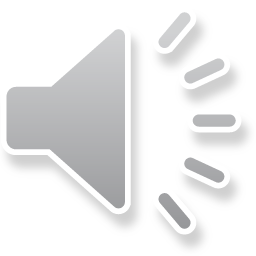 I disturbi dell’espressione scritta: disortografia e disgrafia

La disortografia è la difficoltà a tradurre correttamente i suoni che compongono le parole in simboli grafici, pur possedendo un linguaggio adeguato sul piano della pronuncia lessicale e delle capacità espressive. 
Essa si presenta generalmente associata alla disgrafia, che è invece un disturbo grafomotorio che si manifesta come incapacità o maldestrezza nel realizzare il gesto grafico.
Le manifestazioni tipiche della disortografia sono:

confusione tra fonemi simili: il soggetto confonde i suoni alfabetici che si assomigliano (F e V; T e D; B e P; L e R, etc.);
confusione tra grafemi simili: il soggetto ha difficoltà a riconoscere i segni alfabetici che presentano somiglianza nella forma (es. “b” e “p”);
omissioni: il soggetto tralascia alcune parti della parola, per esempio la doppia consonante (es. palla-pala, soqquadro-soquadro), la vocale intermedia (es. fuoco-foco, tuono-tono), la consonante intermedia (es. cartolina-catolina, acqua-aqua);
inversioni: il soggetto inverte la sequenza dei suoni all’interno delle parole (es. sefamoro anziché semaforo).

Il soggetto disortografico può presentare difficoltà nella coordinazione oculomotoria e visuo-spaziale e nella velocità della riproduzione dei grafemi. Tuttavia egli è in grado di produrre testi coerenti, nel pieno rispetto delle regole sintattiche, perché gli errori che commette dipendono dalla scarsa automatizzazione dei «processi bassi» e cioè di tutti quei processi che da «volontari» sono destinati a diventare «involontari».
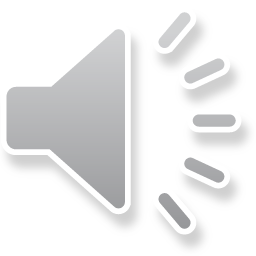 La disgrafia, dal canto suo, è causata dall’incapacità di riprodurre correttamente segni alfabetici (soprattutto in carattere corsivo) o numerici. 

La qualità della scrittura è deficitaria senza che tale deficit debba essere necessariamente causato da disturbi neurologici o intellettivi. Le manifestazioni tipiche del disturbo sono la scarsa leggibilità del testo, la disorganizzazione delle forme e degli spazi grafici, la confusione e la disarmonia, la lentezza e la fatica nello scrivere, l’irregolarità della pressione (molto calcata o molto leggera), un’attività motoria eccessiva o comunque non legata a quella strettamente scrittoria, la difficoltà ad impugnare correttamente lo strumento scrittorio (matita, penna etc.). Questa difficoltà causa frequentemente tensioni muscolari eccessive e dolorose alla mano, al braccio, alle spalle, alla schiena e impedisce la rotondità del tratto, producendo una scrittura troppo calcata o troppo leggera, priva di regolare proporzione tra le lettere e difficilmente leggibile. Le lettere vengono riprodotte troppo piccole o troppo grandi e si differenziano anche nella stessa parola. Il gesto risulta poco fluido, perché la mano non scorre adeguatamente sul foglio. L’illeggibilità è un fattore di frustrazione che influisce negativamente sull’autostima e sul rendimento scolastico. Molto difficile è poi copiare dalla lavagna, operazione che richiede una sequenza di passaggi coordinati e ravvicinati: sollevare lo sguardo, osservare, memorizzare, riabbassare la testa e scrivere sul quaderno.
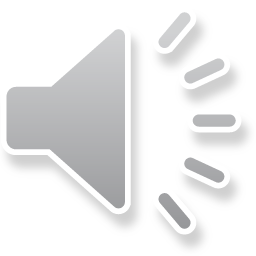 Rispetto ad altri disturbi specifici dell’apprendimento, non si sa ancora abbastanza sull’origine dei disturbi dell’espressione scritta e su come correggerli, specialmente quando essi sono dissociati dalla dislessia. Di solito, in assenza di altre compromissioni, la diagnosi è effettuata solo in presenza di evidenti errori di compitazione o di una calligrafia deficitaria. In quest’ambito, i test standardizzati sono molto meno sviluppati rispetto a quelli disponibili per la capacità di lettura o di calcolo. Peraltro la valutazione può richiedere un paragone tra ampi campioni di lavori scolastici elaborati dal soggetto e la prestazione prevista in base all’età e al QI.



Alcune statistiche stimano che in Italia la percentuale di alunni disgrafici, tra la 2a e la 5a classe della scuola primaria, si attesti intorno al 20%. Nonostante abbiano un tasso d’incidenza così elevato, dei disturbi dell’espressione scritta si parla ancora molto poco nel nostro Paese. Riconoscerli e correggerli in tempo, con adeguati percorsi rieducativi, può avere invece ripercussioni positive sia sul rendimento scolastico che sui processi di autostima.
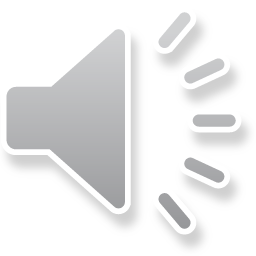 Il disturbo delle abilità aritmetiche: la discalculia evolutiva

La discalculia evolutiva è un disturbo caratterizzato da una ridotta capacità di apprendimento numerico e del calcolo in rapporto alla classe frequentata; secondo l’OMS si tratta di un disturbo a prognosi organica, geneticamente determinato, espressione di disfunzione cerebrale.
I principali elementi di riconoscimento sono:
la difficoltà nel manipolare materiale per quantificare e stabilire relazioni;
la difficoltà nella denominazione dei simboli matematici;
la difficoltà nella lettura dei simboli matematici;
la difficoltà nella scrittura di simboli matematici;
la difficoltà a svolgere operazioni matematiche;
la difficoltà nel cogliere nessi e relazioni matematiche.


I soggetti discalculici necessitano di tempi lunghi per svolgere un qualsiasi tipo di compito in ambito aritmetico e commettono facilmente molti errori. Essi presentano spesso vulnerabilità nelle abilità visuo-percettive e visuospaziali (al contrario risultano normali le capacità uditivo-percettive e verbali), associate a disturbi emotivi, sociali, comportamentali e a difficoltà nell’interazione sociale.
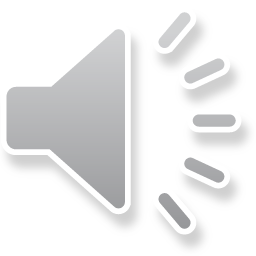 Le prestazioni aritmetiche devono essere significativamente al di sotto del livello atteso in relazione all’età, al livello intellettivo generale e al grado di scolarizzazione. Di solito è presente la capacità di numerare in senso progressivo (0-1-2-3-4-5…), ma non quella di numerare in senso regressivo (6-5-4-3-2-1-0). Le difficoltà di calcolo non devono dipendere principalmente né da un insegnamento inadeguato né ricollegarsi a deficit visivi, uditivi o neurologici, né devono essere state acquisite come risultato di patologie neurologiche, psichiatriche o di altro genere.

Tra i disturbi specifici dell’apprendimento, la discalculia è l’ultima a essere stata riconosciuta e studiata, per cui è ancora poco indagata. Probabilmente perché è ritenuto normale che gli studenti incontrino delle difficoltà nello studio della matematica, considerata da sempre una materia “difficile”. Il disturbo, in quanto congenito, purtroppo non “guarisce”. L’obiettivo dell’intervento rieducativo è fare in modo che il discalculico possa procedere nella concettualizzazione della matematica e nella capacità di risolvere problemi matematici riducendo al minimo l’incidenza della propria disabilità.

La diagnosi – che prevede la somministrazione individuale di test standardizzati – è alquanto tardiva rispetto a quella di dislessia. Normalmente non è possibile formularla prima della 3a classe della scuola primaria, quando gli studenti cominciano ad utilizzare in modo rapido ed efficiente i numeri per eseguire calcoli e risolvere problemi, anche se discrepanze tra le capacità cognitive globali e l’apprendimento del calcolo e dei fatti aritmetici possono essere rilevate già nel primo ciclo. 
L’indice principale per distinguere un disturbo da una mera difficoltà di calcolo è identificabile nella resistenza al trattamento: si può escludere la discalculia evolutiva se il soggetto in difficoltà nell’area del calcolo, con cadute nei test specifici, aiutato adeguamente, migliora in maniera significativa le proprie competenze.
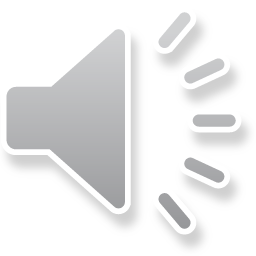 DIDATTICA SPECIALE PER GLI ALUNNI CON DSA.
I soggetti con disturbi specifici dell’apprendimento hanno enormi difficoltà a leggere, scrivere, contare. Essi perciò non riescono a eseguire in maniera corretta compiti che per altri sono assolutamente normali, come per esempio copiare dalla lavagna o da un altro testo, produrre un elaborato scritto o annotare sul diario i compiti da svolgere a casa (sarebbe opportuno che un compagno di classe o il docente verificasse sempre l’esattezza di ciò che viene scritto); hanno difficoltà con le tabelline e con tutti i processi in cui i concetti astratti vengono messi in sequenza (es. i mesi dell’anno, il collegamento tra i mesi e i giorni etc.); difficoltà a studiare la storia e la geografia perché non riescono a memorizzare date, nomi di persone e nomi di località, difficoltà ad apprendere le regole della grammatica, ad apprendere i rudimenti di una lingua straniera. 

I tempi di esecuzione di cui necessitano sono lunghi e, inoltre, non riescono a mantenere la concentrazione a lungo: per questo hanno diritto ad una riduzione del lavoro scritto e dei compiti a casa. 

Devono poter disporre di più tempo per lo svolgimento delle prove orali e potersi avvalere di metodi compensativi, come l’uso della calcolatrice, del computer, del registratore e di tabelle o schemi già preparati dall’insegnante o dalla famiglia in modo da facilitare il lavoro. 

Gli alunni con DSA conclamato hanno diritto ad avere percorsi didattici personalizzati, concordati con genitori e specialisti.
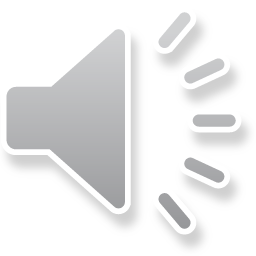 Strategie didattiche per gli studenti con disturbi specifici di apprendimento, e in particolare per quelli dislessici, in tutti i gradi di scuola:

Usare un registratore. Molti problemi con i materiali scolastici sono collegati alla difficoltà nella lettura.
Chiarire o semplificare le consegne scritte. Le indicazioni (consegne) scritte sotto forma di paragrafo e contenenti molte informazioni possono risultare opprimenti per gli studenti. Il docente può facilitare il compito sottolineando o evidenziando le parti significative delle indicazioni.
Evitare attività ridondanti. In presenza di disturbi di apprendimento, è consigliabile evitare una mole eccesiva di lavoro e comunque conviene presentare le attività semplificandone lo svolgimento. Rispetto ad una scheda di esercizi può per esempio essere richiesto di svolgere solo quelli dispari (o evidenziati con altro indicatore) o in alternativa presentare una parte degli esercizi già risolti.
Limitare gli stimoli estranei. Se lo studente è facilmente distraibile dagli stimoli visivi all’interno di un foglio di lavoro, può essere usato un foglio bianco di carta per coprire la sezione su cui il soggetto non sta lavorando. In alternativa, possono essere usate finestre che lasciano leggere un’unica riga o un solo esercizio per volta per facilitare la lettura.
Evidenziare le informazioni essenziali. Se uno studente ha delle difficoltà nell’individuare le informazioni essenziali di un testo, l’insegnante può sottolineare le chiavi di lettura con un evidenziatore.
Prevedere attività pratiche addizionali. Per far sì che gli studenti con difficoltà di apprendimento acquisiscano padronanza nelle abilità prefissate, gli insegnanti possono integrare i materiali di studio con attività pratiche. Gli esercizi pratici raccomandati includono giochi educativi, attività di insegnamento tra pari, uso di materiali che si autocorreggono, programmi software per il computer e fogli di lavoro aggiuntivi.
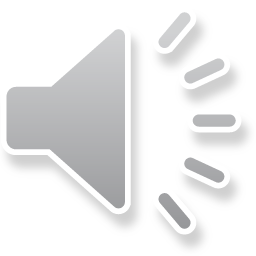 Ripetizione della consegna. Gli studenti che hanno difficoltà nel comprendere le indicazioni per i compiti (consegne) possono essere aiutati richiedendo di ripeterle a parole loro.
Mantenimento delle routine giornaliere. Normalmente gli studenti con disturbo dell’apprendimento beneficiano di routine giornaliere che consentono loro di conoscere in anticipo ciò che ci si aspetta essi facciano.
Consegna di una copia degli appunti della lezione. L’insegnante può dare una copia degli appunti delle lezioni agli studenti che hanno difficoltà nello scriverli durante l’esposizione.
Uso di istruzioni passo-a-passo. Informazioni nuove o particolarmente difficili possono essere presentate in piccole fasi sequenziali. Questo aiuta gli alunni con scarse conoscenze sull’argomento e che hanno bisogno di istruzioni esplicite che chiariscano il passaggio dal particolare al generale.
Combinazione simultanea di informazioni verbali e visive. Le informazioni verbali possono essere efficacemente affiancate da materiali visivi (es. opuscoli, volantini, lavagna luminosa etc.).
Scrittura dei punti chiave o delle parole alla lavagna. Prima di una presentazione l’insegnante può scrivere sulla lavagna un breve glossario comprensivo dei termini nuovi che verranno proposti alla classe.
Uso delle tecniche di memorizzazione. Nell’ambito delle strategie di apprendimento possono essere usate tecniche di memorizzazione per aiutare gli studenti a ricordare le informazioni chiave o le varie fasi di un processo.
Enfasi sul ripasso giornaliero. Il ripasso giornaliero degli argomenti già studiati aiuta gli studenti a collegare le nuove informazioni con quelle precedenti.
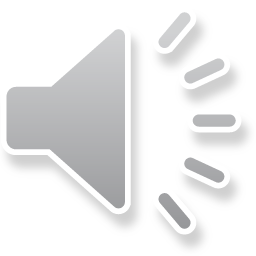 DISTURBI NON SPECIFICI DELL’APPRENDIMENTO
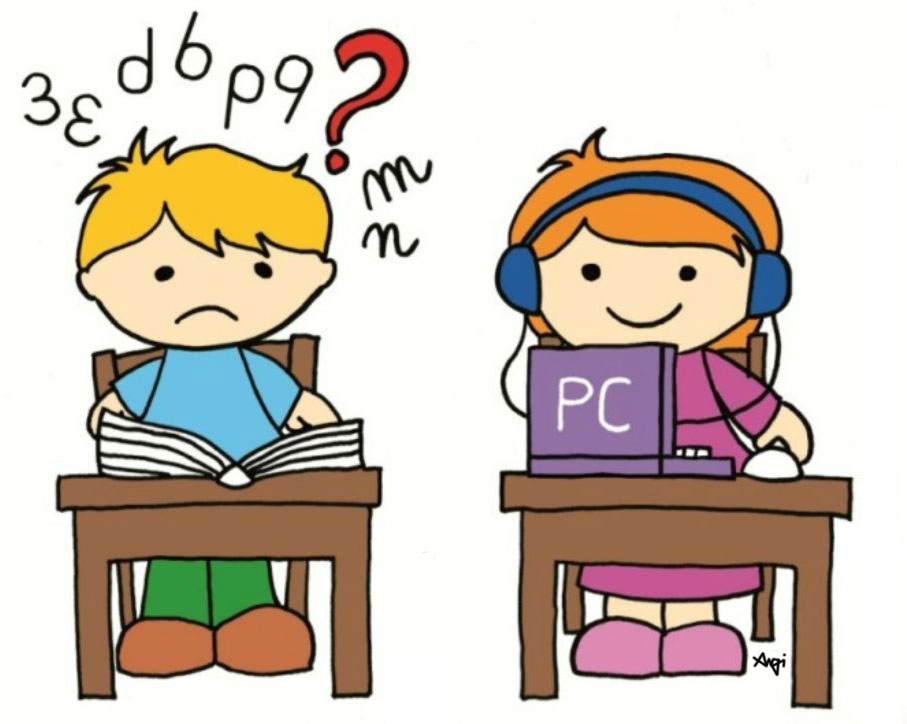 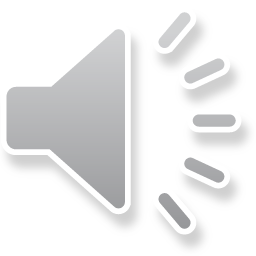 Il Disturbo Aspecifico (o non Specifico) di Apprendimento riguarda difficoltà di apprendimento in relazione a capacità cognitive al di sotto della media e/o a patologie di vario tipo:
- sensoriali (es. sordità o forti difficoltà visive);
- neurologiche, (es. l'epilessia);
- genetiche (es. la sindrome di Down o di Williams);
- organiche in genere (es. l'ipotiroidismo);
- psicologiche (disturbi psicopatologici primari)
In queste situazioni le difficoltà sono spesso generalizzate, quindi non solo nelle competenze "di base", cioè nella lettura, scrittura, matematica, ma anche nei processi logici. 

Spesso le capacità cognitive sono inferiori alla media prevista per l'età del bambino anche se non necessariamente patologiche collocabili, cioè, nella cosiddetta "fascia inferiore" della media o "ai limiti" del ritardo cognitivo.
L’individuazione precoce del disturbo permette interventi rieducativi più tempestivi e una maggiore efficienza di risultato.
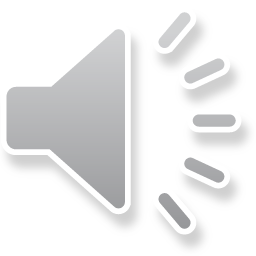 I disturbi specifici del linguaggio (DSL)

L’ICD-10 (International Statistical Classification of Diseases and Related Health Problems) definisce il disturbo specifico del linguaggio una condizione «in cui l’acquisizione delle normali abilità linguistiche è disturbata sin dai primi stadi dello sviluppo». 

Il disturbo linguistico «non è direttamente attribuibile ad alterazioni neurologiche o ad anomalie di meccanismi fisiologici dell’eloquio, a compromissioni del sensorio, a ritardo mentale o a fattori ambientali. È spesso seguito da problemi associati quali le difficoltà nella lettura e nella scrittura, anomalie nelle relazioni interpersonali e disturbi emotivi e comportamentali».

Il disturbo è da collocare tra quelli di natura «evolutiva» ed è «specifico», se non direttamente collegato o causato da altri disturbi evolutivi. Le difficoltà linguistiche, infatti, possono anche manifestarsi in associazione ad altre condizioni patologiche (deficit neuromotori, sensoriali, cognitivi e relazionali), nel qual caso si parla di disturbi del linguaggio secondari (o associati al disordine primario). Ecco perché i quadri clinici degli individui che presentano disturbi specifici del linguaggio sono sempre molto eterogenei.
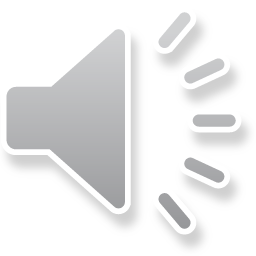 Principali caratteristiche dei disturbi specifici del linguaggio:

Aspetti linguistici
La comprensione è maggiormente preservata rispetto alla produzione.
Il linguaggio è compromesso sia negli aspetti formali che in quelli funzionali (insufficienza narrativa, discorsiva etc.).
L’esordio è preceduto da una lallazione atipica (povera, con fonemi atipici).
Le prime parole compaiono solitamente tardi, con un vocabolario ridotto a meno di 50 e spesso a meno di 20 parole ai due anni.
Il linguaggio successivo è spesso telegrafico.
Il sistema morfologico è particolarmente deficitario; tipicamente, i bambini con disturbo del linguaggio non fanno errori di generalizzazione.
Sono frequenti i problemi di anomia.
Sono frequenti i problemi a livello semantico, sia come incapacità di usare le parole rispetto al loro preciso significato (aspetto referenziale semantico), sia come incapacità di mettere in relazione le parole e capirne il rapporto (aspetto delle relazioni semantiche).
Nella maggior parte dei casi questi bambini presentano difficoltà nelle abilità metafonologiche (storpiano le parole) anche dopo i 5 anni.

Aspetti cognitivi
Deficit nel gioco simbolico in sequenza (le sequenze sono semplificate, povere).
Difficoltà a formare immagini mentali.
Deficit dell’elaborazione di sequenze uditive.
Deficit della memoria a breve termine.
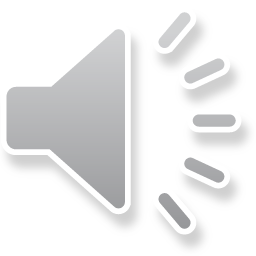 Intorno ai 24 mesi il bambino ha già acquisito un vocabolario di un centinaio di parole e comincia a comporre le prime elementari proposizioni (di due parole al massimo), associandole spesso a gesti indicativi o simbolici. Intorno ai 30 mesi il vocabolario si arricchisce di nuove parole e il bambino è in grado di formare frasi più lunghe e complesse. Già a partire da questa età i soggetti in evoluzione con disturbi specifici del linguaggio presentano una compromissione della produzione lessicale e della comprensione verbale. Secondo gli specialisti, pur in presenza di abilità espressive linguistiche non ancora adeguatamente sviluppate, è importante che il bambino comprenda il linguaggio degli adulti: se questa capacità di comprensione è presente, allora si può attendere fino ai 36 mesi, fornendo ai genitori e/o agli adulti di riferimento del bambino indicazioni sugli stili educativi che favoriscono lo sviluppo del linguaggio. Difettando, invece, la suddetta capacità, sarà necessaria una valutazione strutturata a livello cognitivo, comunicativo e linguistico.

L’età di tre anni costituisce solitamente lo spartiacque tra i bambini cosiddetti «parlatori tardivi» e i bambini con un probabile disturbo specifico di linguaggio.
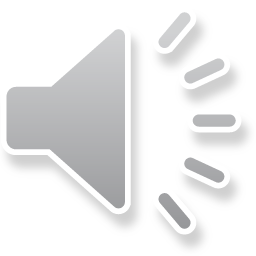 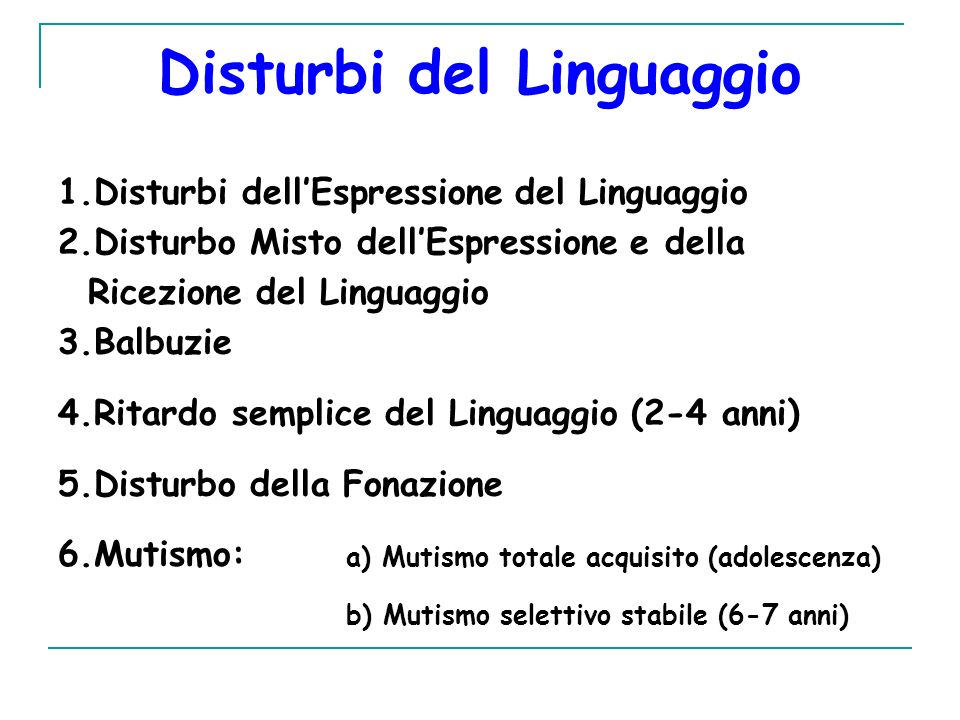 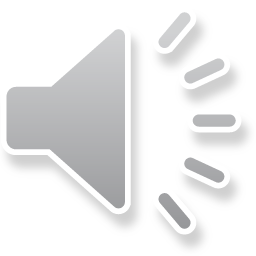 ll disturbo della fonazione

Il disturbo della fonazione consiste nell’incapacità di utilizzare i suoni dell’eloquio, in assenza di disabilità e/o anomalie fisiche (es. compromissione uditiva, deficit strutturali del meccanismo periferico orale dell’eloquio, condizioni neurologiche, limitazioni cognitive etc.) e in confronto con quanto ci si attenderebbe in base all’età e al grado di intelligenza. 
Il soggetto, pur mostrandosi capace di formare correttamente proposizioni complesse e di comprendere ciò che gli viene detto, manifesta difficoltà nella produzione, nell’uso e nell’organizzazione dei suoni.

La manifestazione più tipica del disturbo è l’errata o inadeguata articolazione dei suoni come pure la loro sostituzione (uso del/t/al posto del suono/k/) od omissione (per esempio, delle consonanti finali). I suoni articolati male sono in special modo quelli acquisiti più tardi nello sviluppo (l, r, s, z, gl, gn, c).
Nondimeno, nei bambini più piccoli e/o nei casi più gravi, l’anomalia può interessare anche le consonanti e le vocali.
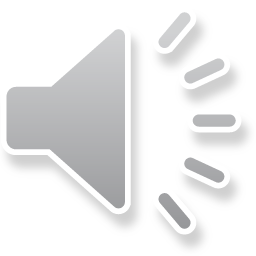 Il problema è riconoscibile già entro il terzo anno di vita. È anche possibile però che, nelle sue forme meno gravi, non venga riconosciuto prima che il bambino incominci a frequentare la scuola dell’infanzia o la scuola primaria. Ad ogni modo, per comprendere l’effettiva portata dell’anomalia, è necessario appurare se gli errori di pronuncia non appartengano al novero di quelli commessi comunemente dal bambino che sta acquisendo il linguaggio.
Il disturbo può rendere l’eloquio scarsamente intellegibile o, nei casi di maggiore gravità, del tutto incomprensibile. Le omissioni di suoni sono generalmente ritenute più gravi delle sostituzioni, che a loro volta vengono valutate in modo più severo rispetto alle distorsioni.
La diagnosi differenziale può prevedere associazioni con il ritardo mentale, la compromissione dell’udito o altri deficit sensoriali, un deficit motorio della parola o una grave deprivazione ambientale. L’incidenza di questi problemi deve essere accertata con la valutazione psicometrica dell’intelligenza, l’esame audiometrico, l’esame neurologico e l’anamnesi.

Il trattamento privilegiato è quello logopedico, che interviene direttamente sulle difficoltà di pronuncia e al quale è opportuno associare un’adeguata psicoterapia cognitivo-comportamentale, per scongiurare il pericolo che le difficoltà di espressione linguistica ledano la stima che il bambino ha di sé e la sua capacità di stabilire relazioni sociali.
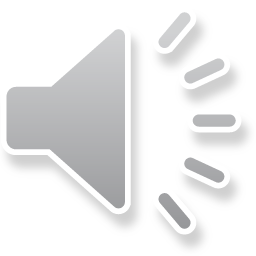 Il disturbo dell’espressione del linguaggio

Il disturbo dell’espressione si configura quando il linguaggio risulta essere molto povero e comunque al di sotto della soglia di evoluzione rispetto all’età e al grado di intelligenza. 
Ne costituiscono manifestazioni tipiche l’uso di un vocabolario ristretto sul piano quantitativo, la persistente difficoltà a imparare nuove parole e a farne uso, l’incidenza di frequenti errori lessicali, la difficoltà a coniugare i verbi, l’uso di proposizioni molto brevi e limitate nel tipo e nella scelta, come pure di strutture grammaticali semplificate, l’omissione di parti importanti delle frasi.
In genere la compromissione interessa in vario modo tutte le diverse componenti linguistiche (fonologica, morfo-sintatica, semantica), per cui è possibile distinguere due forme.
Il disturbo può essere «acquisito» come conseguenza di una condizione neurologica o di altra condizione medica generale (es. encefalite, trauma cranico etc.), e in questo caso sono comuni anche ulteriori difficoltà di eloquio (es. problemi di articolazione motoria, errori fonetici, eloquio lento, ripetizione di sillabe etc.), o «di sviluppo» se la compromissione della capacità espressiva non è associata ad alcuna lesione neurologica di origine conosciuta. Nei bambini in età scolare è spesso associato a disturbi dell’apprendimento e talvolta anche a difficoltà di ricezione del linguaggio.
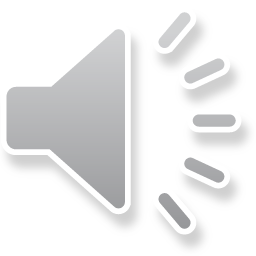 I soggetti che ne sono affetti cominciano in genere a parlare relativamente tardi e progrediscono in maniera più lenta del normale, ma non presentano anomalie nel funzionamento non linguistico né nelle capacità di comprensione del linguaggio, che rientrano solitamente nella norma. Nella metà dei casi il problema è superato con la crescita, mentre l’altra metà dei soggetti incontra difficoltà più durature. La maggior parte dei bambini acquisisce capacità di linguaggio più o meno normali entro la tarda adolescenza.
Il disturbo non viene diagnosticato se risultano soddisfatti i criteri per il disturbo autistico o per un altro disturbo generalizzato dello sviluppo, ferma restando peraltro la possibilità di diagnosi concomitante di disturbo dell’espressione del linguaggio o di disturbo misto dell’espressione e della ricezione del linguaggio.
La diagnosi differenziale può prevedere anche qui associazioni con il ritardo mentale, la compromissione dell’udito o altri deficit sensoriali, un deficit motorio della parola o una grave deprivazione ambientale. La presenza di questi problemi può essere accertata mediante valutazione psicometrica dell’intelligenza, l’esame audiometrico, l’esame neurologico e l’anamnesi.
Il trattamento terapeutico può prevedere programmi che utilizzano esercizi di pratica del linguaggio parlato, del vocabolario e della costruzione della frase, l’intervento logopedico, il parent training (psico-educazione per i familiari), la terapia di sostegno psicologico per il bambino e la terapia di gruppo. Le terapie psicologiche sono volte a migliorare le strategie relazionali utilizzate dai bambini al fine di potenziare la loro capacità di comunicazione.
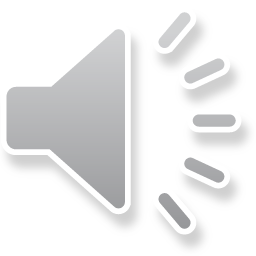 La teoria in pratica

Cosa fare
Ascoltare il bambino quando parla, anche se è presente qualche difficoltà, senza dimostrargli ansia.
Dare tempo al bambino che concluda il suo discorso anche se richiede maggiore tempo.
Favorire sempre l’uso del gesto per aumentare l’efficacia comunicativa; l’uso del gesto va incentivato sia quando il bambino è piccolo, sia quando è difficile comprendere il suo eloquio che può essere facilitato dal supporto gestuale.
Non far ripetere al bambino le parole che ha pronunciato in modo errato; se il bambino ha un problema nell’organizzare i suoni della lingua, è possibile che ripeta subito bene ma, dopo pochissimo tempo ripeta nuovamente la parola in modo errato. È invece molto importante che la parola venga ripetuta con una certa enfasi dall’adulto. Il bambino sente così il modello verbale corretto ed impara in maniera implicita dall’adulto. Inoltre, i bambini con disturbi specifici del linguaggio si “arrabbiano” quando viene loro spesso richiesto di ripetere correttamente.
Valorizzare tutte le altre qualità del bambino in modo da aumentare la sua autostima.
Rivolgersi prima possibile al logopedista.

Cosa non fare
Non parlare davanti al bambino delle sue difficoltà.
Non anticiparlo quando parla, completando per lui le parole o le frasi.
Cercare di non interromperlo.
Non fargli ripetere le parole che non riesce a pronunciare.
Non aspettare troppo tempo oltre i tre anni per rivolgersi allo specialista.
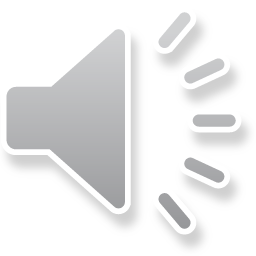 Il disturbo della comprensione e il disturbo misto dell’espressione e della ricezione

Il disturbo del primo tipo si manifesta quando la capacità di comprendere il linguaggio altrui è significativamente compromessa, per cui vi è l’incapacità, da parte dell’individuo che ne è affetto, a intendere il vocabolario di base o frasi semplici. In più vi è un deficit di elaborazione sensoriale, soprattutto nell’elaborazione uditiva temporale (es. incapacità di associare suoni e simboli, scarsa attenzione verso i suoni e loro inadeguata discriminazione).

Il soggetto ha difficoltà a riconoscere nomi familiari all’età di un anno, a identificare oggetti comuni a diciotto mesi, a eseguire semplici istruzioni a due anni, a capire le strutture grammaticali o gli aspetti più sottili del linguaggio (es. tono della voce). Nelle ipotesi di minore gravità possono esservi difficoltà solo nella comprensione di particolari tipi di parole (es. termini spaziali) o di frasi (es. frasi complesse come costruzioni ipotetiche).

In quasi tutti i casi è marcatamente disturbata anche la capacità di espressione. Al riguardo si parla di disturbo misto dell’espressione e della ricezione del linguaggio, proprio per indicare che la capacità di comunicazione è intaccata sotto entrambi gli aspetti. La sindrome, quindi, include tanto le manifestazioni tipiche della difficoltà di espressione quanto la difficoltà di capire parole, frasi o specifici tipi di parole.
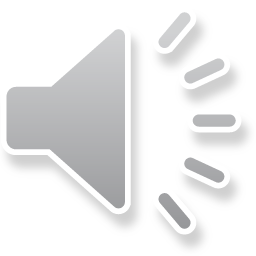 Il disturbo può essere acquisito o di sviluppo e ha maggiori probabilità di manifestarsi nei soggetti che hanno una storia familiare di disturbi della comunicazione o dell’apprendimento. Il tipo acquisito dovuto alla sindrome di Landau-Kleffner (afasia epilettica acquisita) insorge di solito tra i 3 e i 9 anni di età. Possono esserci associazioni con il disturbo della fonazione, i disturbi dell’apprendimento, il disturbo dello sviluppo della coordinazione, l’enuresi, il deficit di attenzione/iperattività.

Il deficit di comprensione è la principale caratteristica di differenziazione del disturbo misto rispetto a quello di espressione del linguaggio. Esso può essere meno evidente rispetto al deficit di produzione linguistica perché, non essendo immediatamente palese, è rilevabile solo nel contesto di una valutazione formale.
Principali manifestazioni del disturbo misto dell’espressione e della ricezione del linguaggio

L’osservatore ha l’impressione che il bambino a tratti non senta o sia confuso o non presti attenzione quando gli si parla.
Il bambino esegue ordini in maniera scorretta, o non li esegue affatto, o risponde inadeguatamente alle domande.
Il bambino può essere eccezionalmente tranquillo o, al contrario, molto loquace.
La capacità di dialogare è solitamente scarsa o inadeguata.
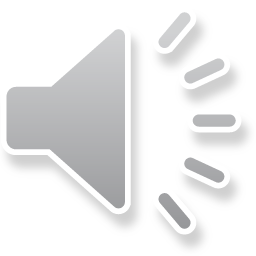 La diagnosi differenziale può presentare associazioni con: il ritardo mentale, nel quale non è soltanto deficitario il linguaggio, ma è presente anche una generale compromissione dell’intelligenza; il disturbo autistico e la sindrome di Asperger, in cui i bambini difettano di dialogo interno, di gioco simbolico o di fantasia e mostrano una persistente compromissione delle interazioni sociali, schemi di comportamento ripetitivi e stereotipati, attività e interessi molto ristretti; il disturbo della fonazione e la balbuzie, in cui i soggetti, diversamente dalla sintomatologia del disturbo misto, conservano una normale competenza linguistica dal punto di vista sia espressivo che recettivo.

Il trattamento terapeutico presuppone un’istruzione linguistica che aiuti il bambino a colmare le sue lacune verbali, accompagnata da intervento logopedico, parent training, terapia di sostegno psicologico ed eventuale terapia di gruppo. Il miglioramento clinico delle capacità di linguaggio, in alcuni casi, può essere completo; nelle forme più gravi il deficit diventa progressivo, con maggiore probabilità di evolvere in disturbi dell’apprendimento.
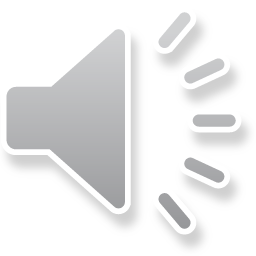 La balbuzie

La balbuzie è un’anomalia del normale fluire e della cadenza dell’eloquio, il quale risulta caratterizzato da frequenti ripetizioni e/o prolungamenti di suoni o di sillabe oppure da arresti della fonazione, per cui il balbuziente non riesce a produrre suoni. Essa è un tipico disordine evolutivo che comincia nella prima infanzia e continua nell’età adulta in almeno il 20% dei casi. 

Ne sono manifestazioni tipiche:
le ripetizioni, che si verificano quando suoni e sillabe (a volte anche parole e frasi) sono ripetuti due o più volte. Per esempio: “te-te-telefono, do-do-domani, ca-ca-cavallo, gio-gio-giocattolo”;
i prolungamenti, che sono invece allungamenti innaturali di suoni. Per esempio; “mmmmamma, mmmmerenda, sssstella”;
i blocchi, che consistono in cessazioni inappropriate dei suoni e del flusso dell’aria, spesso associate al blocco della lingua, delle labbra e/o della piega vocale.
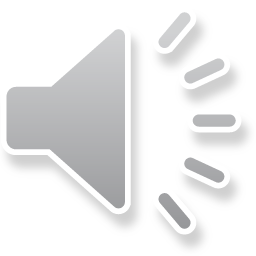 Il disturbo – spesso assente durante la lettura orale, il canto o il colloquio con oggetti inanimati e/o con gli animali – è invece aggravato dallo stress, dall’ansia e da tutte quelle situazioni in cui il soggetto sente su di sé una speciale tensione a comunicare (es. sostenere un’interrogazione a scuola, un colloquio di lavoro, etc.). Il disagio è generalmente accompagnato da movimenti muscolari (es. tic, tremori delle labbra o del viso, scosse del capo, chiusura delle mani a pugno, movimenti respiratori, etc.), timore anticipatorio di suoni e parole che possono rivelarsi problematici, strategie di astensione dalla pronuncia di specifiche parole o dall’elusione di situazioni ritenute «pericolose» (es. parlare al telefono o in pubblico). La sua incidenza sullo stato emozionale e funzionale della persona è spesso critica. Negli individui adulti il disturbo può limitare la scelta del lavoro o la carriera.
La balbuzie si manifesta, in media, prima dei 12 anni: l’età d’insorgenza si colloca solitamente tra i 18 mesi e i 9 anni. Il disturbo non deve essere confuso con la normale mancanza di fluenza presentata dai bambini in età prescolare quando cominciano ad articolare le prime parole. La differenza sta nel fatto che per il balbuziente le difficoltà di eloquio sono di gran lunga superiori a quelle incontrate da un bambino normale; inoltre, i soggetti con balbuzie appaiono tesi e a disagio ogni volta che parlano, mentre quelli normali si mostrano a loro agio seppur ancora privi di un linguaggio fluente. La maggior parte dei balbuzienti tarda ad acquisire consapevolezza del problema. Peraltro, nella prima fase, la disfluenza può essere occasionale o alternarsi a periodi di relativa fluenza.
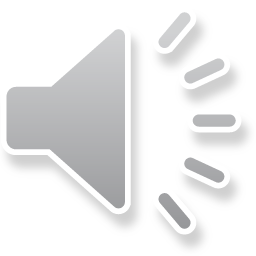 Non si conoscono a oggi cause singole ed esclusive del disturbo ma la base genetica resta la più accreditata. I soggetti con parenti di primo grado che balbettano hanno una probabilità tre volte superiore di sviluppare la balbuzie. In alcuni casi rivestono un ruolo importante i fattori congeniti, come i traumi fisici alla nascita o in prossimità della nascita (es. danni cerebrali, ritardi mentali). 

La diagnosi differenziale può evidenziare anche associazioni con la compromissione dell’udito o altro deficit sensoriale o con un deficit motorio della parola. 

Il trattamento logopedico, specificamente indicato nella cura del disturbo, comprende l’impiego di tecniche di respirazione e rilassamento. Il balbuziente impara, attraverso appositi esercizi, a rallentare la velocità dell’eloquio e a modulare il volume della voce. Sicuramente utili, in affianco alla logopedia, possono rivelarsi altri tipi di trattamento, come l’ipnosi, la psicoanalisi, la psicoterapia individuale, la psicoterapia di gruppo, il parent training.

La psicoterapia cognitivo-comportamentale considera la balbuzie un comportamento che può essere modificato agendo sui «vissuti disfunzionali» che vi sono associati e sui comportamenti deleteri che il balbuziente tende a mettere in atto quando il disturbo si presenta.
Alcuni studi indicano che l’80% dei soggetti con balbuzie guarisce, con il 60% di remissioni spontanee (che avvengono tipicamente prima dei 16 anni di età).
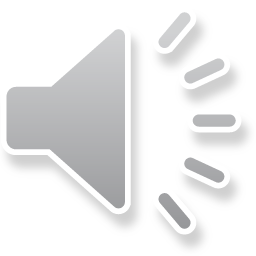 Ecco alcuni consigli utili per gli insegnanti:

non dire all’alunno balbuziente di “rallentare” né di “rilassarsi”. Non serve a nulla e gli fa sentire che l’insegnante è concentrato sul suo modo di parlare;
non completare le parole né parlare al posto dell’alunno anticipandogli le parole;
educare tutti i membri della classe all’ascolto e a rispettare i turni della conversazione. Per tutti i bambini – e soprattutto per quelli che balbettano – è molto più facile parlare quando ci sono poche interruzioni e hanno l’attenzione dell’ascoltatore;
aspettarsi dall’alunno balbuziente la stessa qualità e quantità di lavoro di quelli che non balbettano;
dare l’esempio nella comunicazione. Spesso un insegnante che parla velocemente induce nel balbuziente l’idea di avere fretta, per cui durante un dialogo o un’interrogazione egli cercherà di parlare a sua volta in fretta. La velocità per una persona che balbetta, unita all’ansia di essere interrogato, può accentuare il problema. Ecco perché bisogna cercare di parlare senza fretta, facendo buon uso delle pause;
seguire il contenuto, non la difficoltà. Come? Facendo osservazioni tali da fare intendere all’alunno balbuziente che si sta ascoltando il contenuto di ciò che dice e non come lo dice;
avere con lo studente che balbetta un confronto sulle sue esigenze, che vanno rispettate, ma senza essere troppo accomodanti. L’alunno balbuziente non va trattato da «diverso», né va commiserato, ma va compreso.
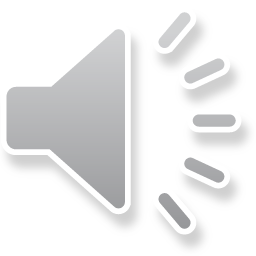 Il trattamento rieducativo per i disturbi del linguaggio

L’azione rieducativa è tesa a far uscire il soggetto dall’isolamento sociale nel quale s’è rinchiuso a causa della sua difficoltà a comunicare, così che possa avere relazioni normali con il mondo esterno.
È evidente che le azioni si svolgono in maniera diversa a seconda che l’insegnante si trovi ad operare nella scuola dell’infanzia o nei gradi successivi. In ogni caso, l’apertura degli ambienti scolastici all’interazione tra gli alunni, la funzionalità (sul piano organizzativo) della giornata scolastica agli scambi comunicativi più fitti e l’ampia disponibilità di materiale didattico costituiscono condizioni indispensabili per la riuscita di qualsiasi percorso rieducativo. Nella scuola materna, poi, si richiede la disponibilità di spazi per le attività narrative (la cosiddetta fabulazione).
Già dall’infanzia, dunque, è possibile rilevare difficoltà che potrebbero essere predittive di un disturbo dislessico, specie se permangono dopo i quattro anni:
confusione di suoni;
frasi incomplete;
sintassi inadeguata;
sostituzione di lettere s/z - r/l - p/b;
omissione di lettere e parti di parola;
uso di parole non adeguate al contesto;
scarsa abilità nei giochi linguistici;
difficoltà nel riconoscimento e nella costruzione delle rime;
difficoltà nell’isolare il primo suono delle parole o l’ultimo.
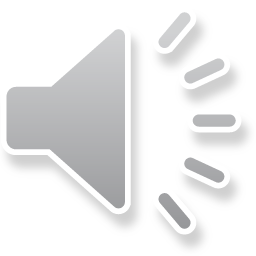 Individuare precocemente un ritardo o un disturbo nei processi cognitivi e relazionali permette quasi sempre di raggiungere risultati soddisfacenti. L’individuazione e il trattamento «dovrebbero essere multidisciplinari, coinvolgendo i genitori, gli insegnanti, i pediatri, i neuropsichiatri infantili, gli otorinolaringoiatri, gli psicologi dell’età evolutiva, i logopedisti e i linguisti. Specifici deficit cognitivi e del linguaggio del bambino dovrebbero essere presi in considerazione nel fornire un trattamento e dovrebbero focalizzarsi sull’interrelazione tra la voce, la parola, il linguaggio e la cognitività. 

L’eziologia, lo schema e la gravità del ritardo di linguaggio dovrebbero determinare la scelta del trattamento in termini di intensità (estensione d’indagine), obiettivi (figure professionali coinvolte nel trattamento) e modalità (tipo di trattamento offerto). L’obiettivo del trattamento dovrebbe includere il minimizzare la disabilità e massimizzare il potenziale del bambino».

I percorsi di recupero dovrebbero essere personalizzati in relazione alle caratteristiche psicologiche del soggetto, agli ambiti di competenza, alle potenzialità e alle difficoltà riscontrati, ai tempi di attenzione, ai livelli motivazionali e di metacognizione individuati.
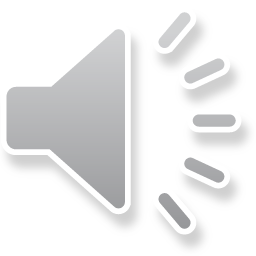 Il docente, dal canto suo, non diversamente dal logopedista, deve fare in modo che l’insegnamento sia vissuto dai bambini come un gioco. Particolarmente importanti sono le azioni mirate a dinamizzare le funzioni linguistiche come i giochi dialogici, i giochi verbo-motori, i giochi di fluidità locutoria, le sequenze fonetiche, etc. 

Non meno importanti sono le azioni mirate alla prevenzione: fabulazione, ascolto e riproduzione di nenie e/o conte, descrizione verbale di animali, persone, cose, etc. Il lavoro è svolto con oggetti di materiale diverso, simili a giocattoli, che il bambino può vedere, toccare, associare alle parole. In tal modo, egli impara a comprendere e a comunicare le sensazioni che prova. 

Talvolta, vengono utilizzate anche schede grafiche che rappresentano oggetti da associare a parole.
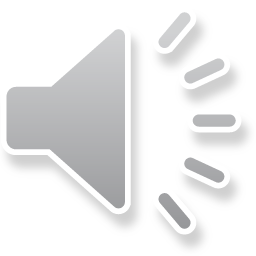